Warm-up
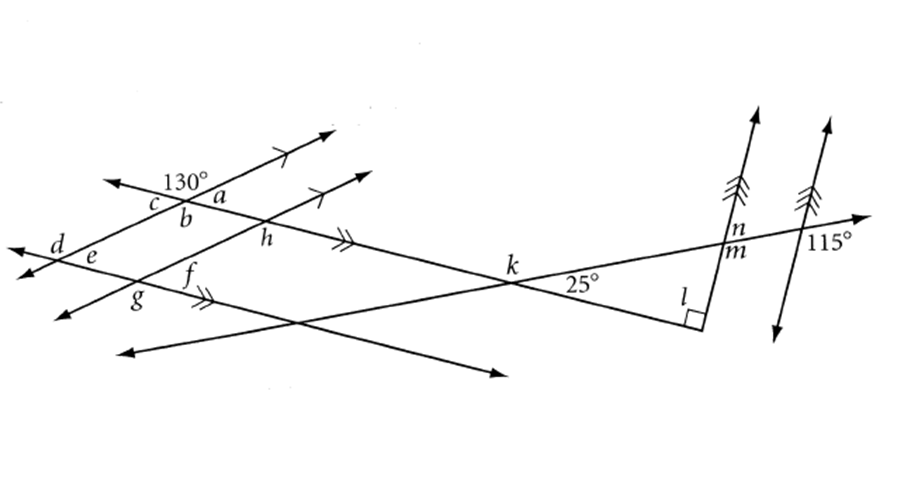 3.3 Parallel Converse and Proofs
If two parallel lines are intersected by a transversal, then alternate interior angles are congruent. 

If two parallel lines are intersected by a transversal, then alternate exterior angles are congruent. 

If two parallel lines are intersected by a transversal, then corresponding angles are congruent. 

If two parallel lines are intersected by a transversal, then consecutive interior angels are supplementary.

Find the converse of each statement.
Investigation – Are the converses true?
Draw 2 intersecting lines on a piece of patty paper with a ruler.
Trace these lines onto another piece of patty paper.
Place the original patty paper over the second patty paper such that it looks like two lines being intersected by a transversal.  
Determine whether the two lines are parallel.
Special Angles on Parallel Lines Converse
If two lines intersected by a transversal form angles such that alternate interior angles, alternate exterior or corresponding angles  are congruent, then those two lines are parallel. 

Also works if consecutive interior angles are supplementary.
Are these lines parallel?
145
35
1. Set two expressions equal if they are vertical angles and add them and set them equal to 180 if they are linear pairs.  You should not set up a system (having an equation with two different variables) but rather 2 different equations. 1 with x and 1 with y. 
2. Solve for x and y.
3. Plug x and y in to get you angle measures. 
4.  Compare corresponding angles, alternate interior/exterior angles and see if they are congruent.  If so, the lines are parallel.  If not, they are not parallel.
Given: <OJK = 55, 
<OJK=<JGH, 
<GHR = 125. 
Prove: GJ||HK
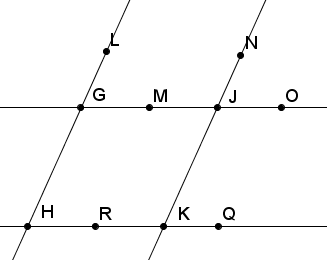 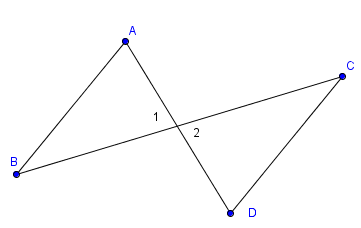 Given: <A = <1, <2 = <D
Prove: AB||CD